Great Depression
Solutions
It’s been a couple of weeks…
At your tables, come up with at least 3 causes of the Great Depression
Let’s look at the human toll…
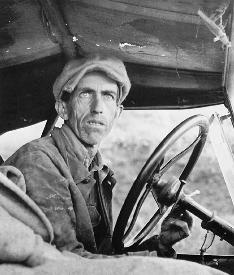 Hi, I’m Harry
Wife…Betty and Daughter Kit
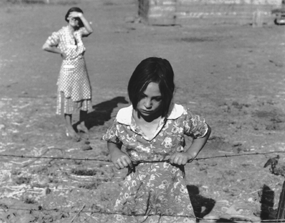 Grandma Margaret
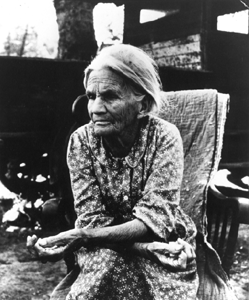 Grandpa - Dead
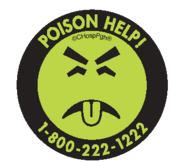 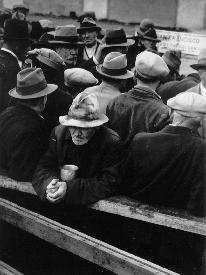 I’m a Little Depressed…
13 Million unemployed 
(25 % of population)
Soup and Bread Lines
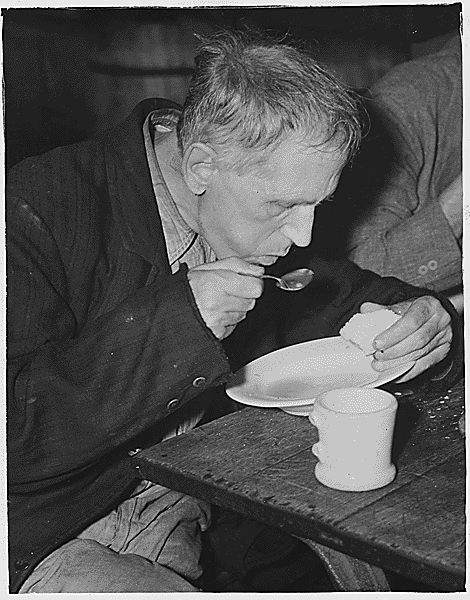 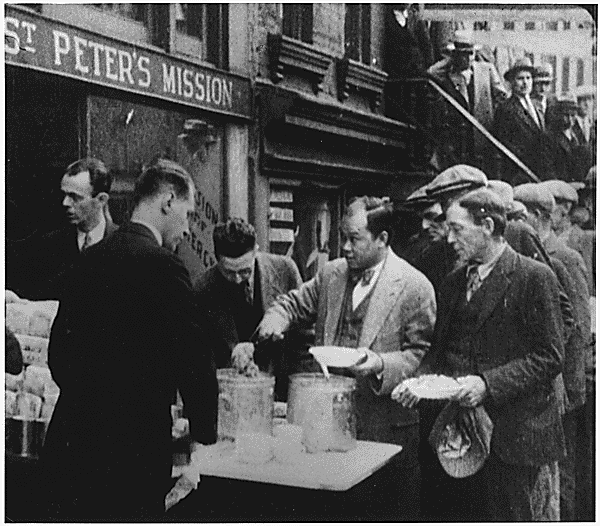 Hoovervilles
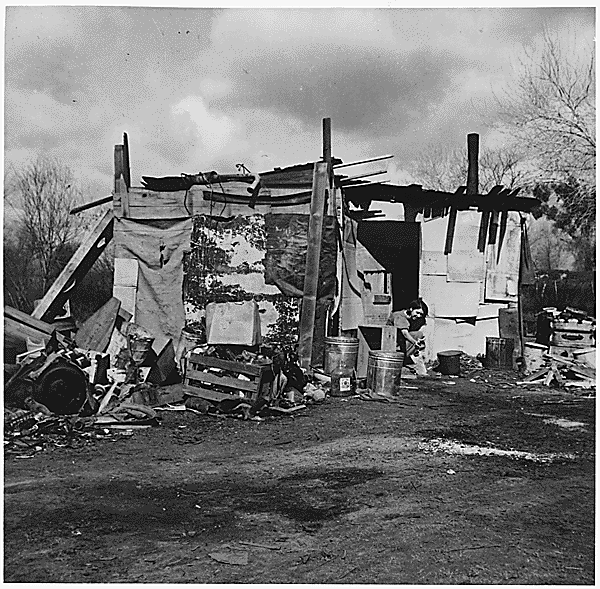 Shanty (shack) towns of unemployed
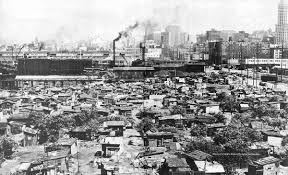 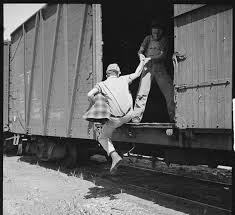 Crime Increased
Looting, Riding the Rails, vagrancy, loitering, etc
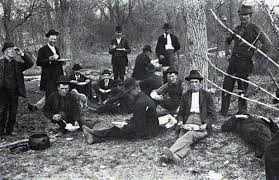 Farm Prices Fall (Burn Crops, Waste Milk, Farms Fail)
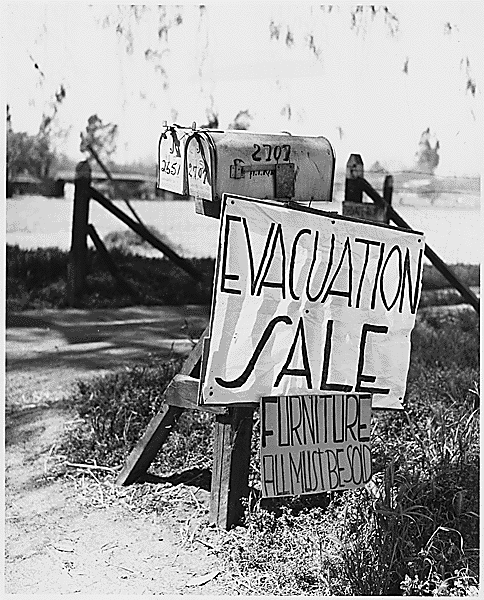 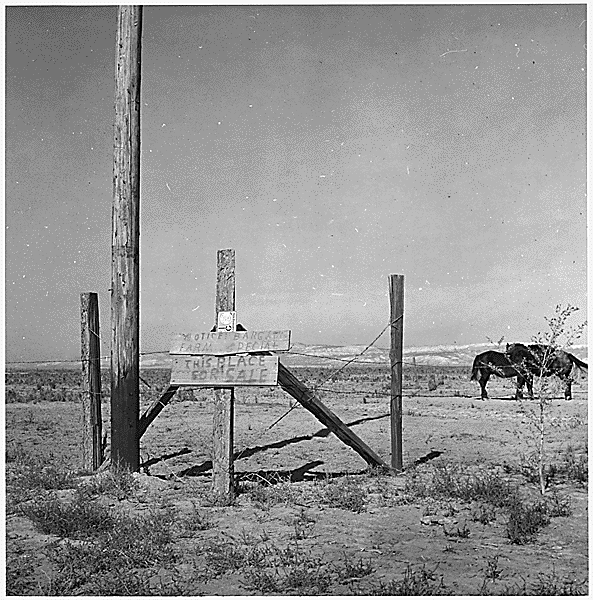 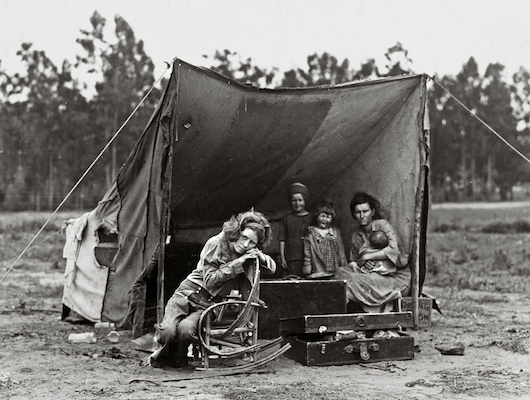 Less Marriages and More Divorces
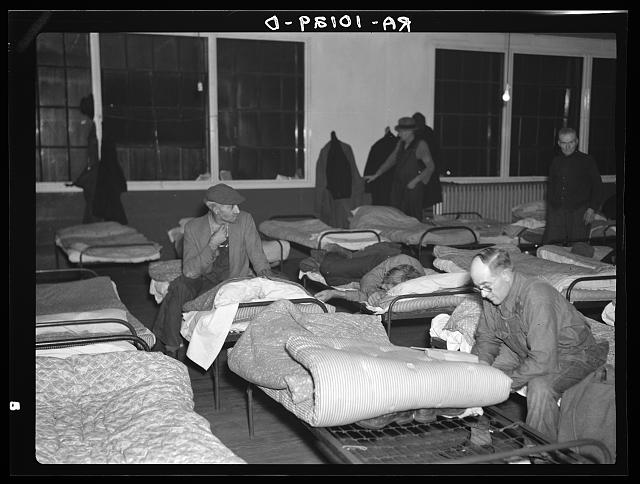 Less Education
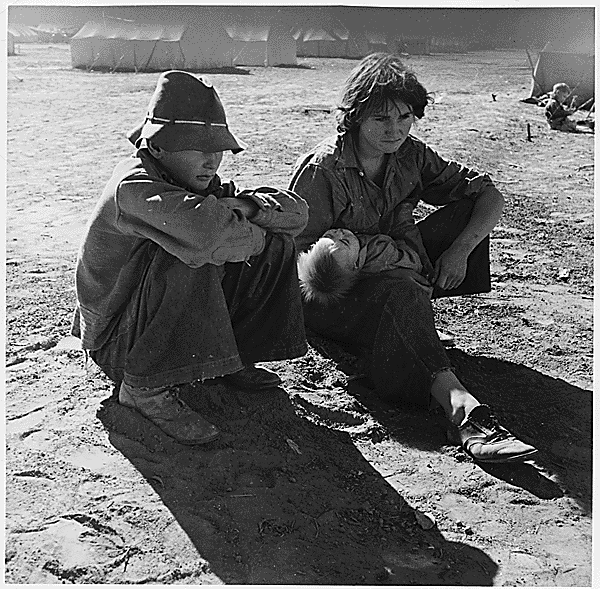 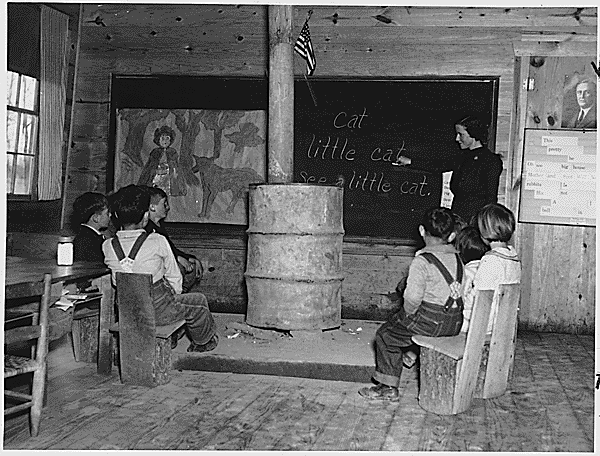 Female and Minority Tensions
(Fired for Male Employment)
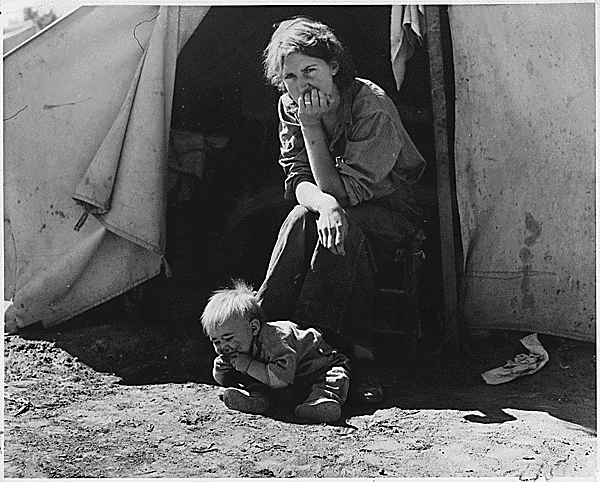 Bonus Army
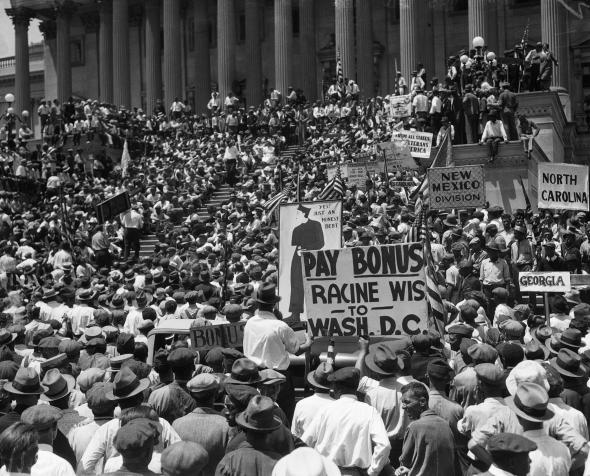 WW I Veterans want Pension $ promised by gov’t in 1945 
(Want $ NOW!)

What did Hoover do?
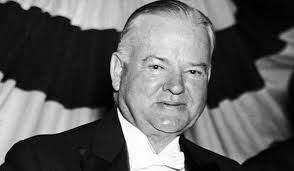 Hoover… At the start
With unemployment rising – Hoover did nothing
Didn’t think gov’t should make direct payments to unemployed
Thought it would reduce desire to work
Expected private organizations to step in and help
Economists said people would buy when prices got low enough
They were wrong
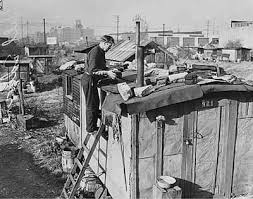 Hoover…Too little, too late
Cut taxes
Increased federal spending
Created “Reconstruction Finance Corporation”
Give emergency loans to banks and businesses
Thought it would “trickle down” to families
People lost homes – Hoovervilles started – people frustrated
Not re-elected
Franklin Delano Roosevelt (FDR)
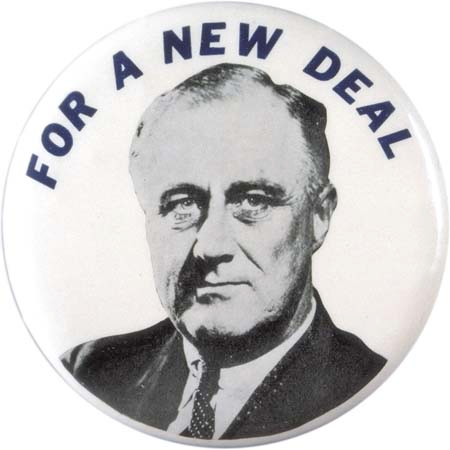 Elected with promise of a “NEW DEAL”
New Deal 
Ends view that gov’t & economy should be separate 
Permanently increased size and power of gov’t
Franklin Delano Roosevelt (FDR)
New Leadership
“Brain Trust” – brought people from universities to be as creative as possible
“Fireside Chats” – FDR addresses people by radio
Personally
Had polio & could only walk short distances
Wife Eleanor Roosevelt was his eyes & ears by travelling the country
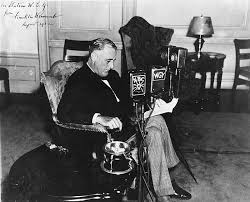 FDR Quote
The next slide contains a quote from Roosevelt in 1932
As we read it, note:
What are the problems?
What are the responsibilities of the gov’t?
Got it?  Here we go…
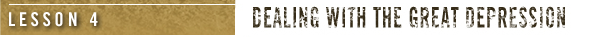 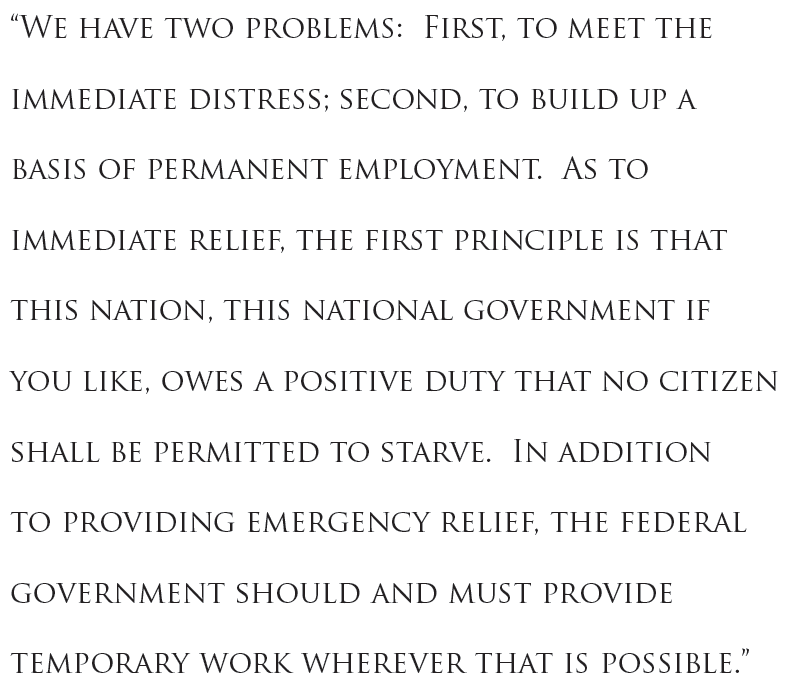 What are the problems?


What are the responsibilities of the gov’t?
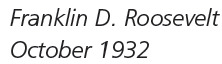 New Deal Basics
Known as “Alphabet Soup” – created lots of programs
Almost all bills he submitted in first 100 Days were enacted by Congress
Why did he start with banking?
FDR Explained them as the three R’s
Relief – Programs to help immediately
Recovery – Programs to rebuild
Reform – Programs to prevent the disaster from reoccurring
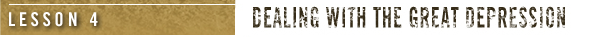 Federal Emergency Relief Administration (FERA)
Federal Deposit Insurance Corporation (FDIC)
RELIEF
National Youth Administration (NYA)
Federal Art Project (FAP)
Civilian Conservation Corps (CCC)
RECOVERY
Revenue Act of 1935 (Wealth Tax Act)
Tennessee Valley Authority (TVA)
Federal Theatre Project
Public Works Administration (PWA)
Civil Works Administration (CWA)
Social Security Act of 1935
Federal Housing Administration (FHA)
Federal Writers Project (FWP)
National Labor Relations Act (Wagner Act)
National Recovery Act (NRA)
REFORM
Securities and Exchange Commission (SEC)
Rural Electrification Administration (REA)
Emergency Banking Act
Agriculture Adjustment Administration (AAA)
COMBINATION
Fair Labor Standards Act
Works Project Administration (WPA)